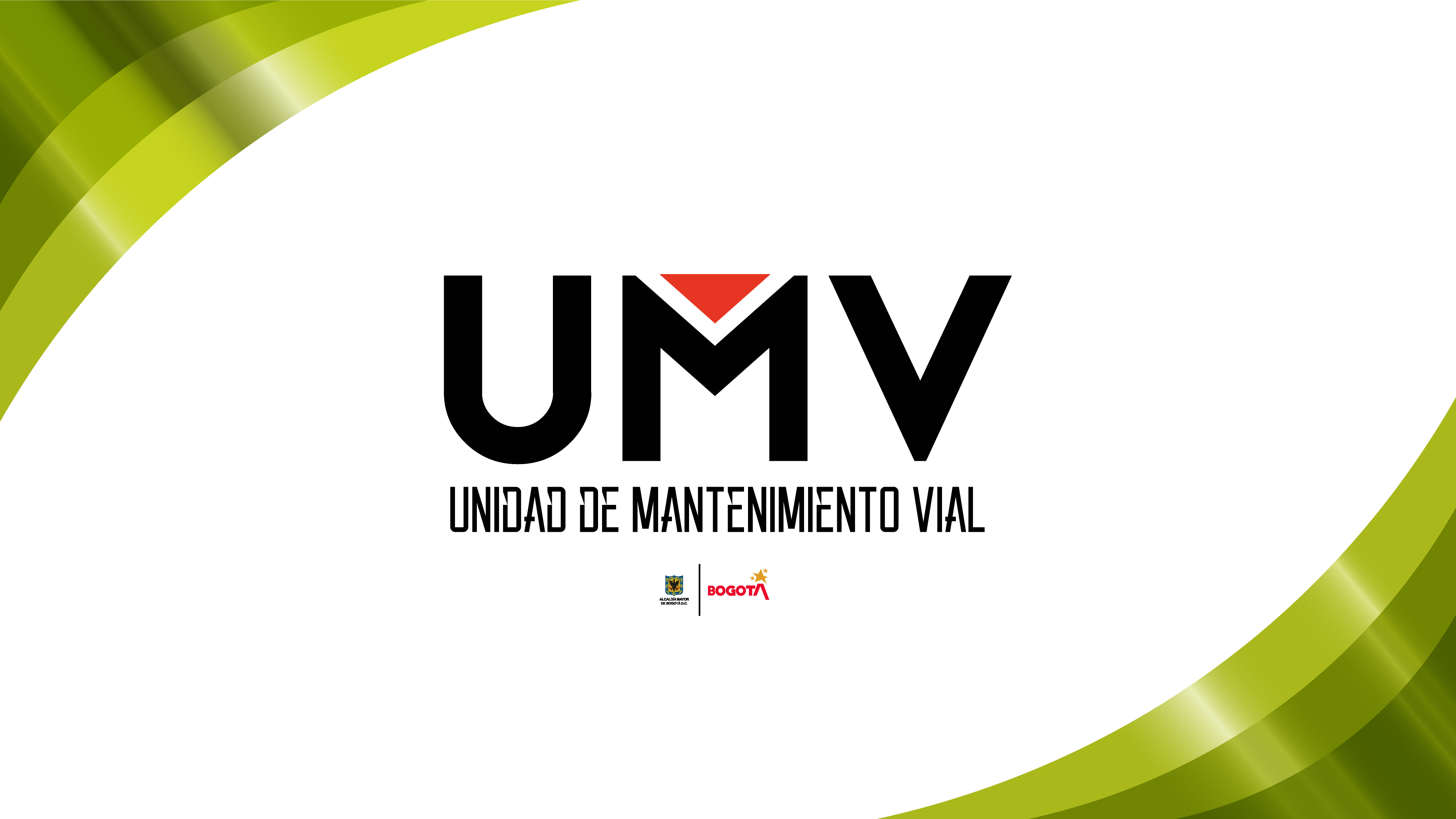 Datos rendiciones de cuentas locales
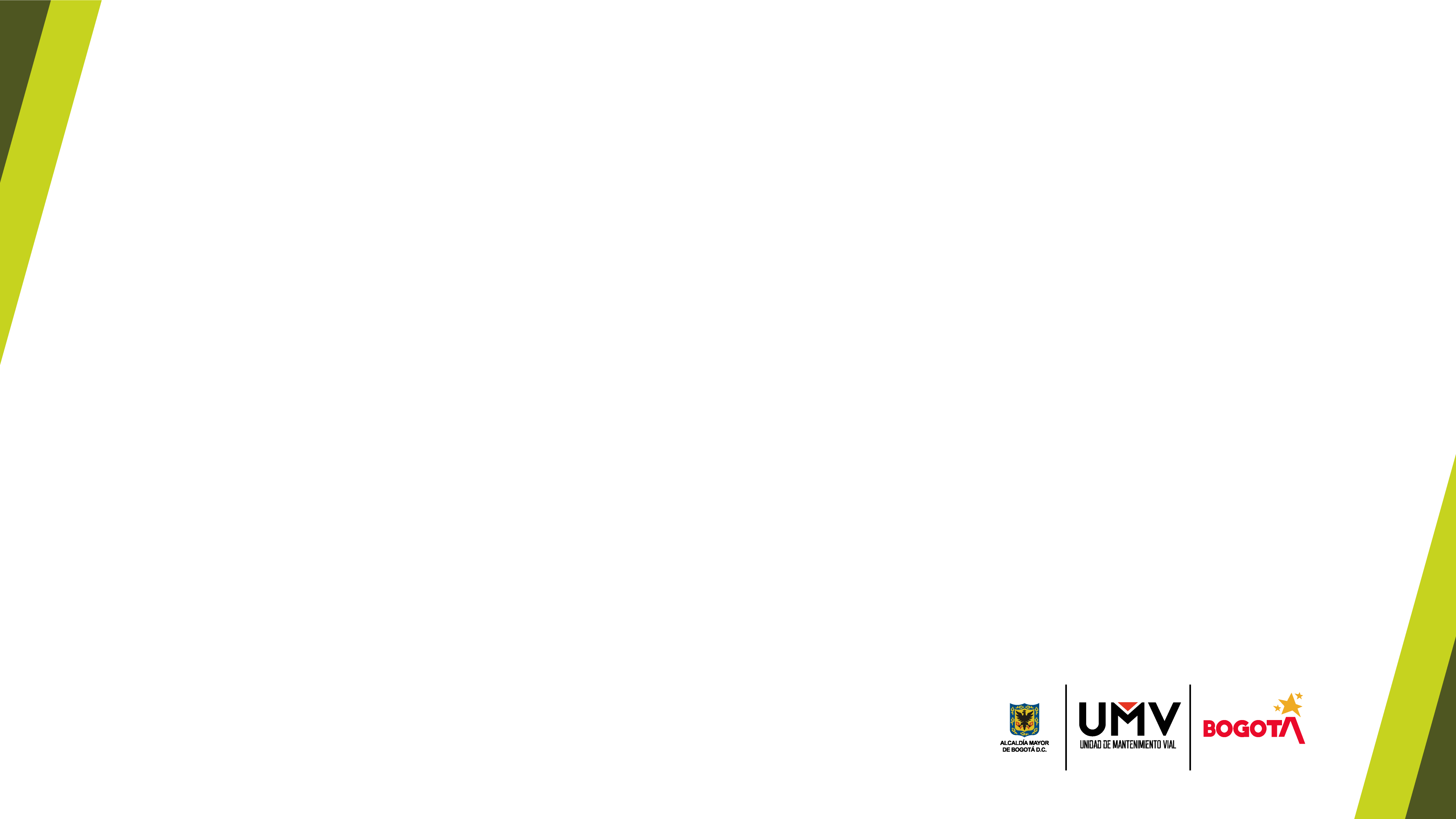 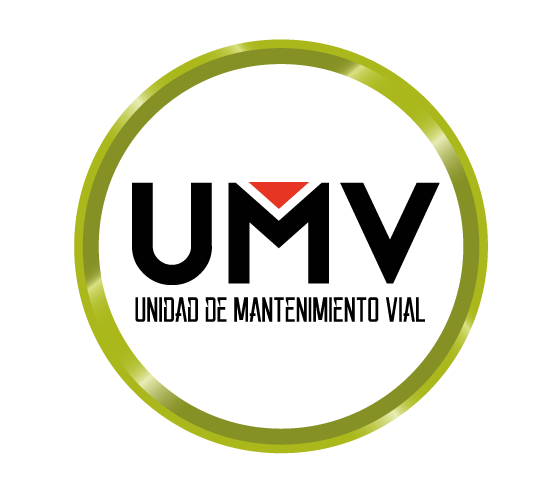 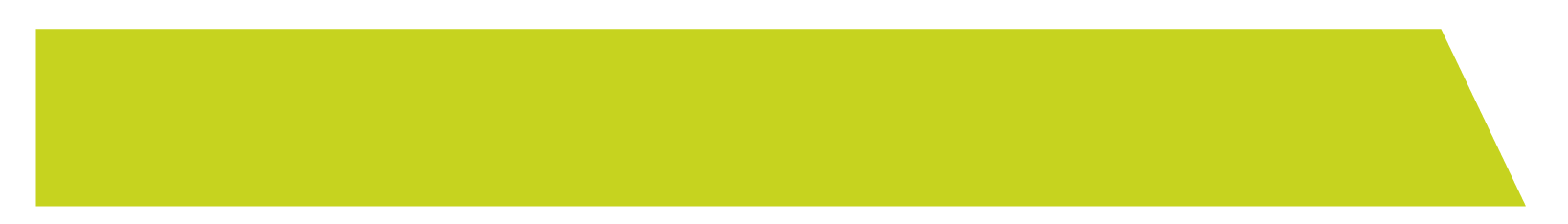 Rendiciones de cuentas locales
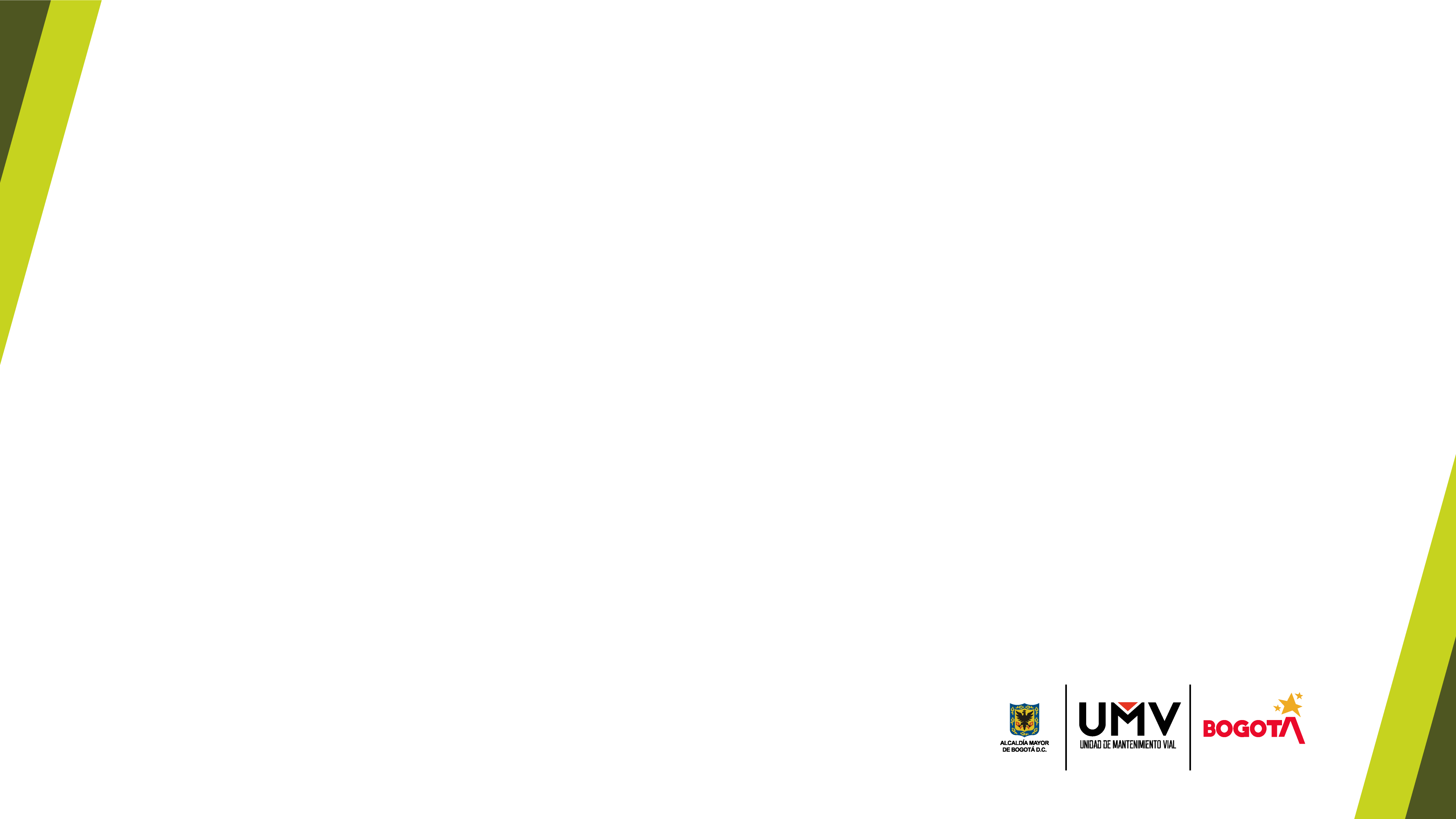 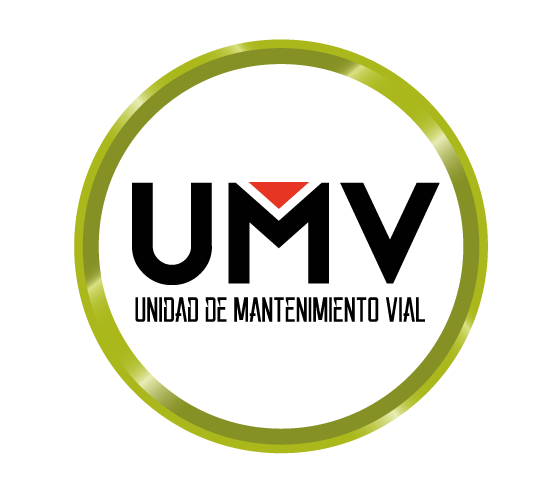 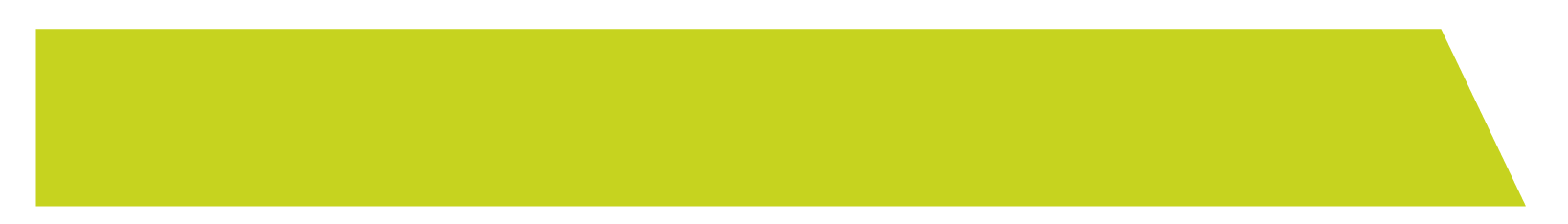 Rendiciones de cuentas locales
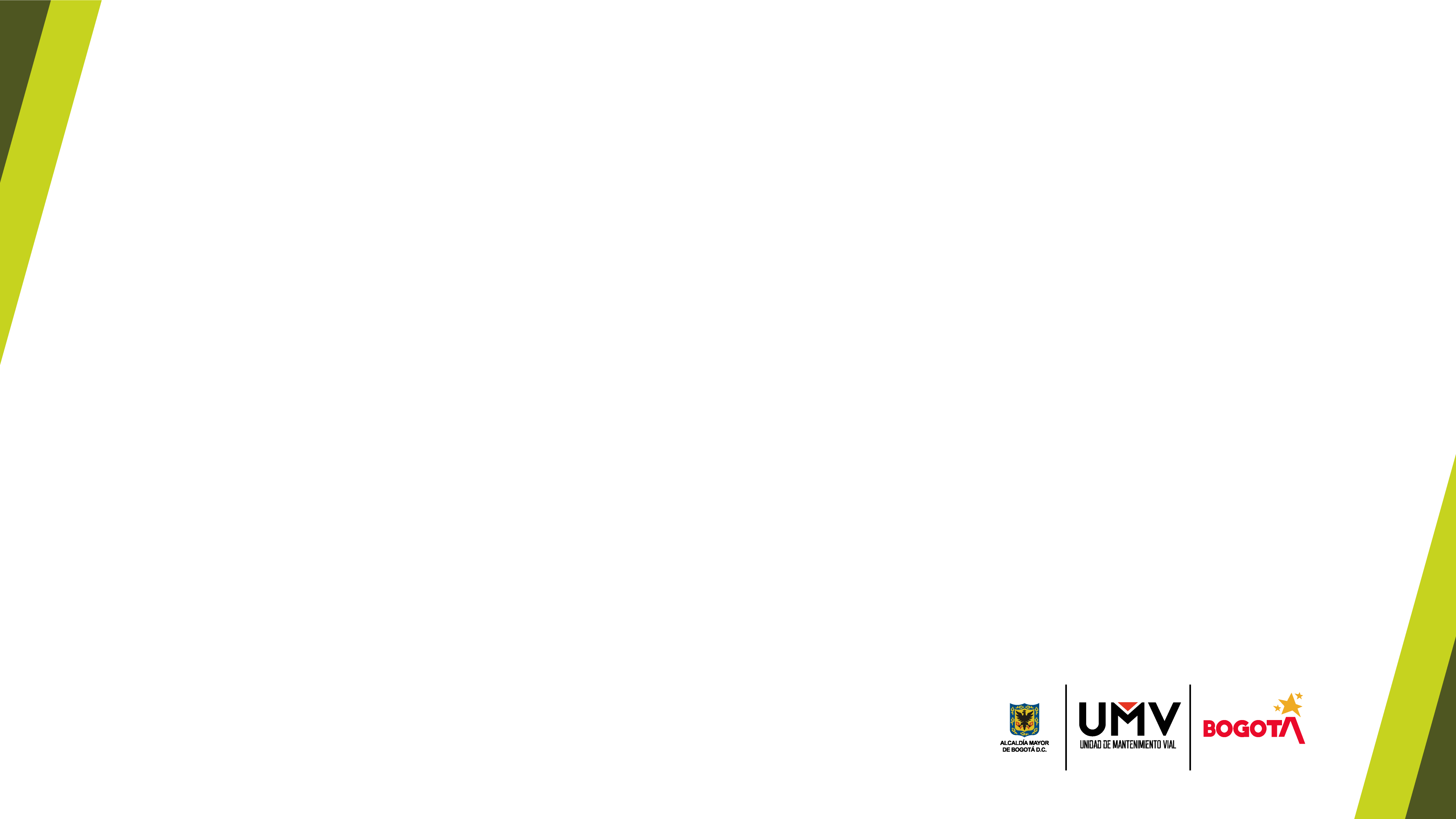 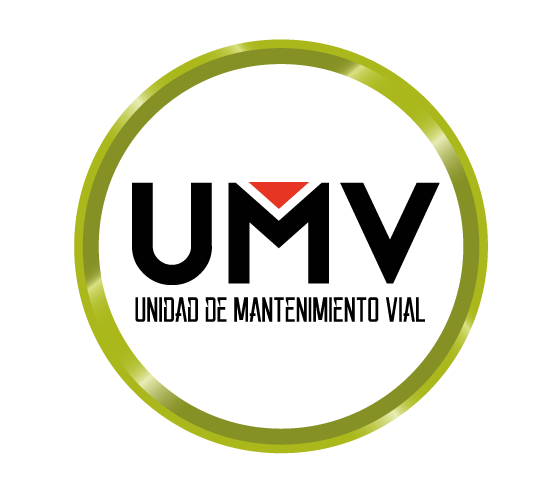 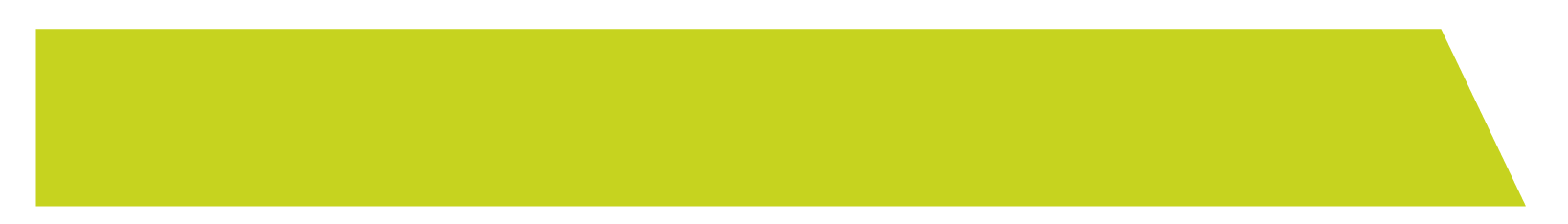 Rendiciones de cuentas locales
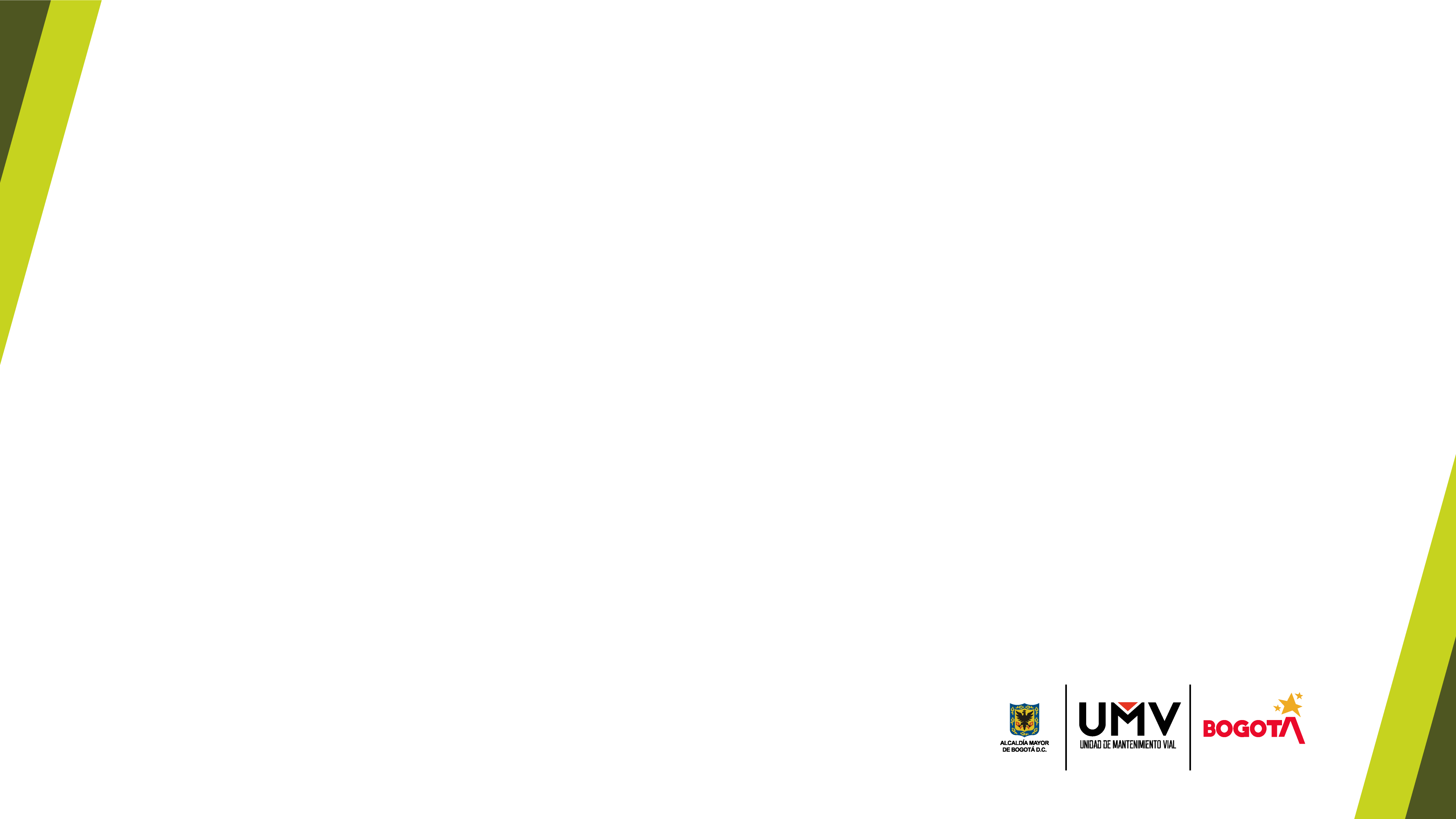 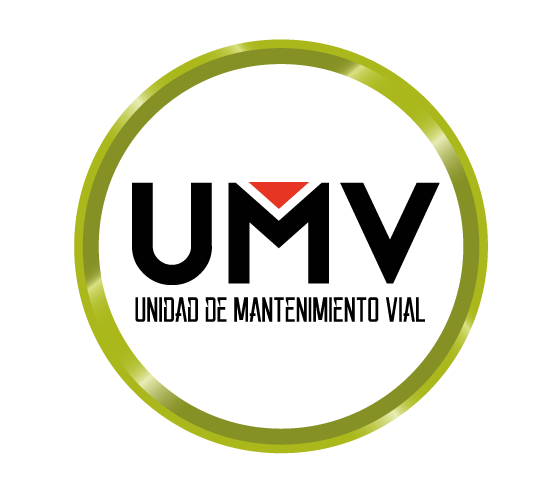 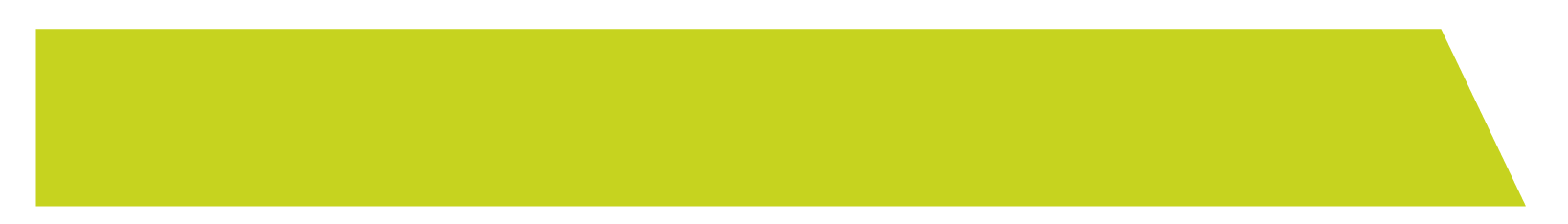 Rendiciones de cuentas locales
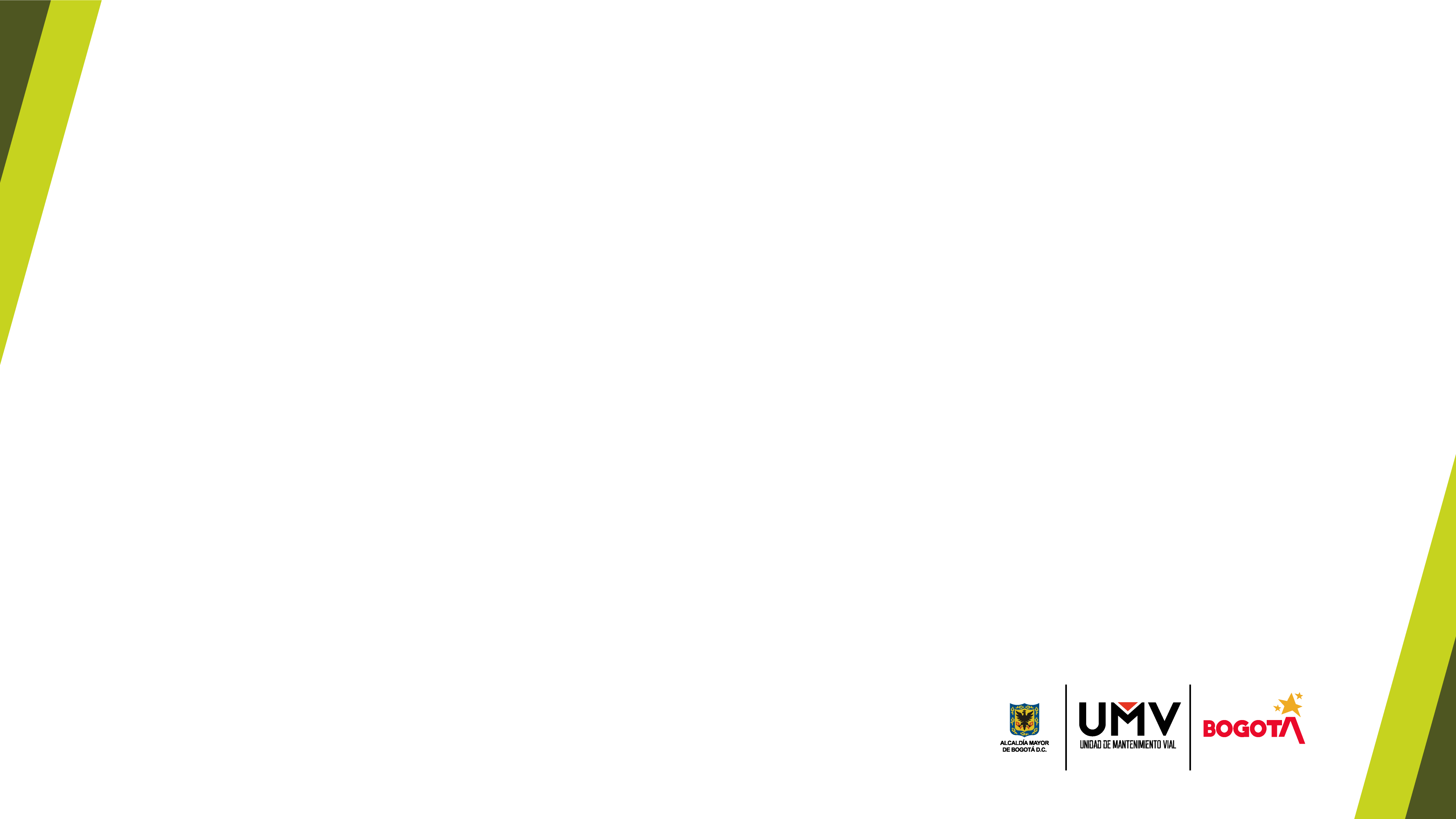 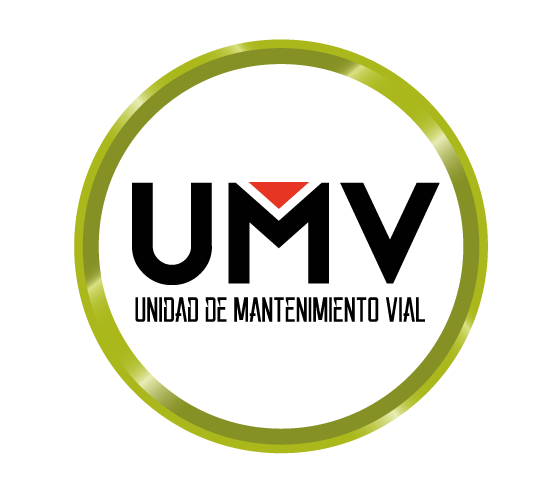 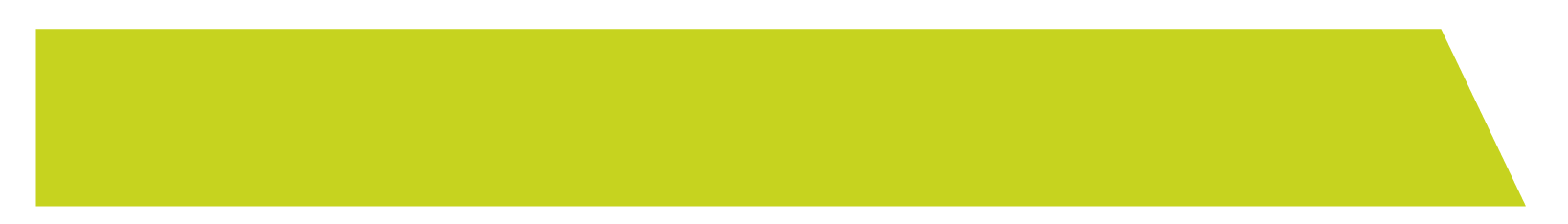 Rendiciones de cuentas locales
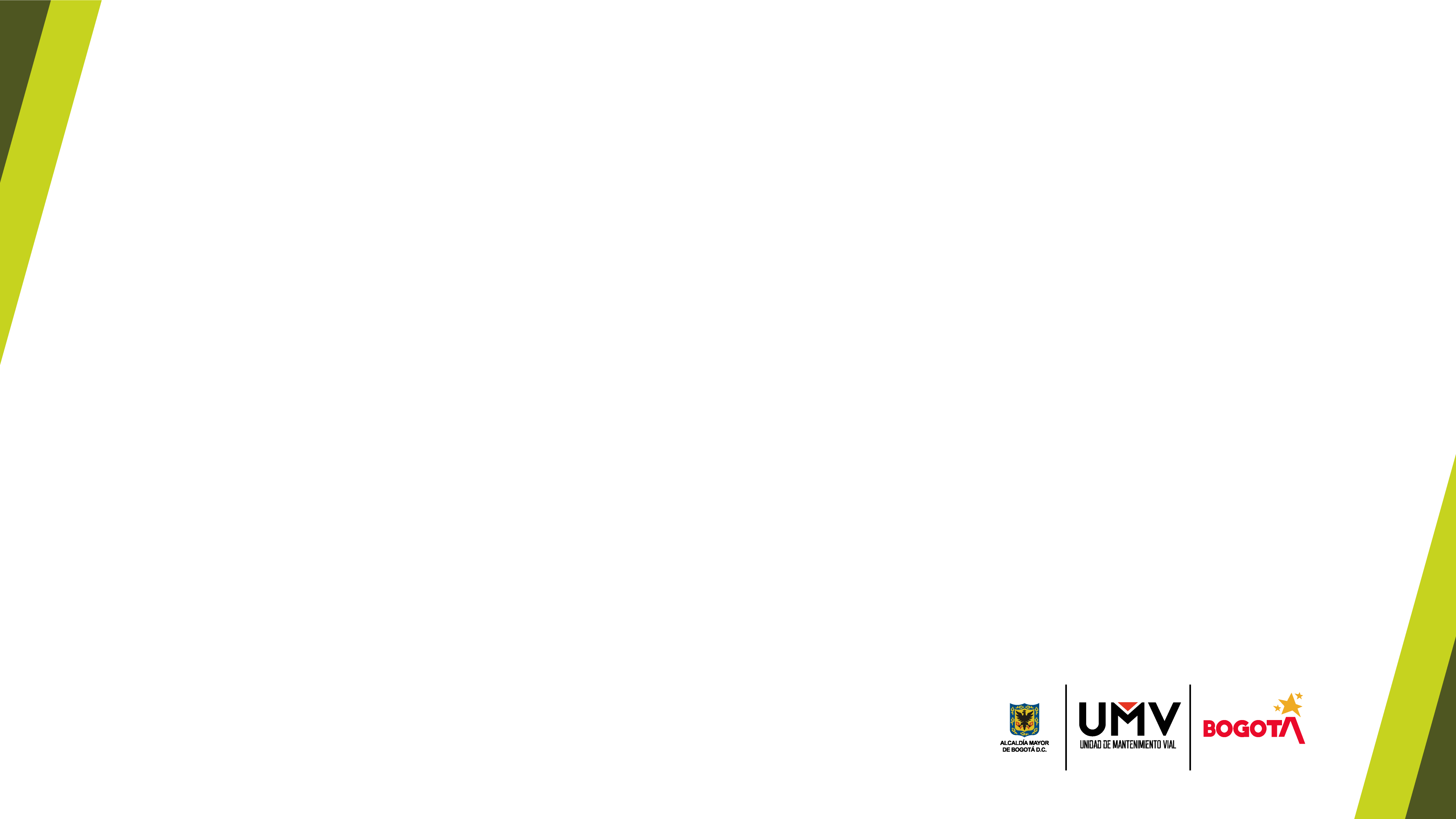 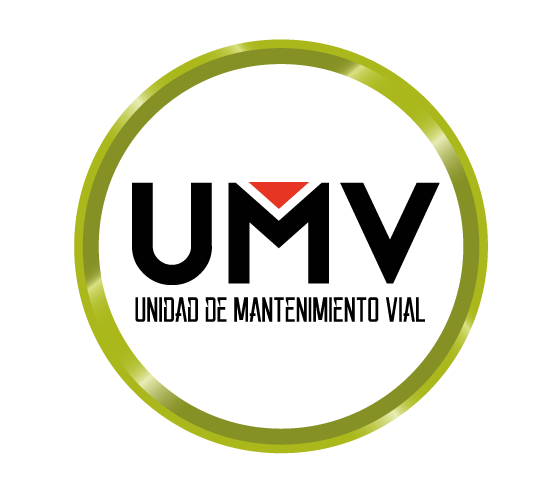 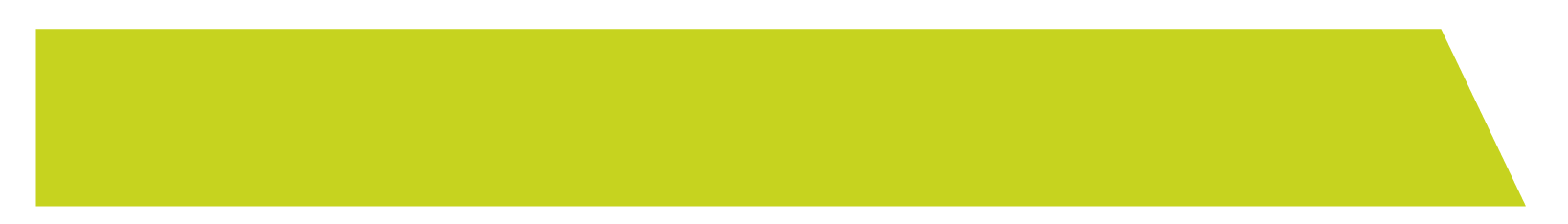 Rendiciones de cuentas locales
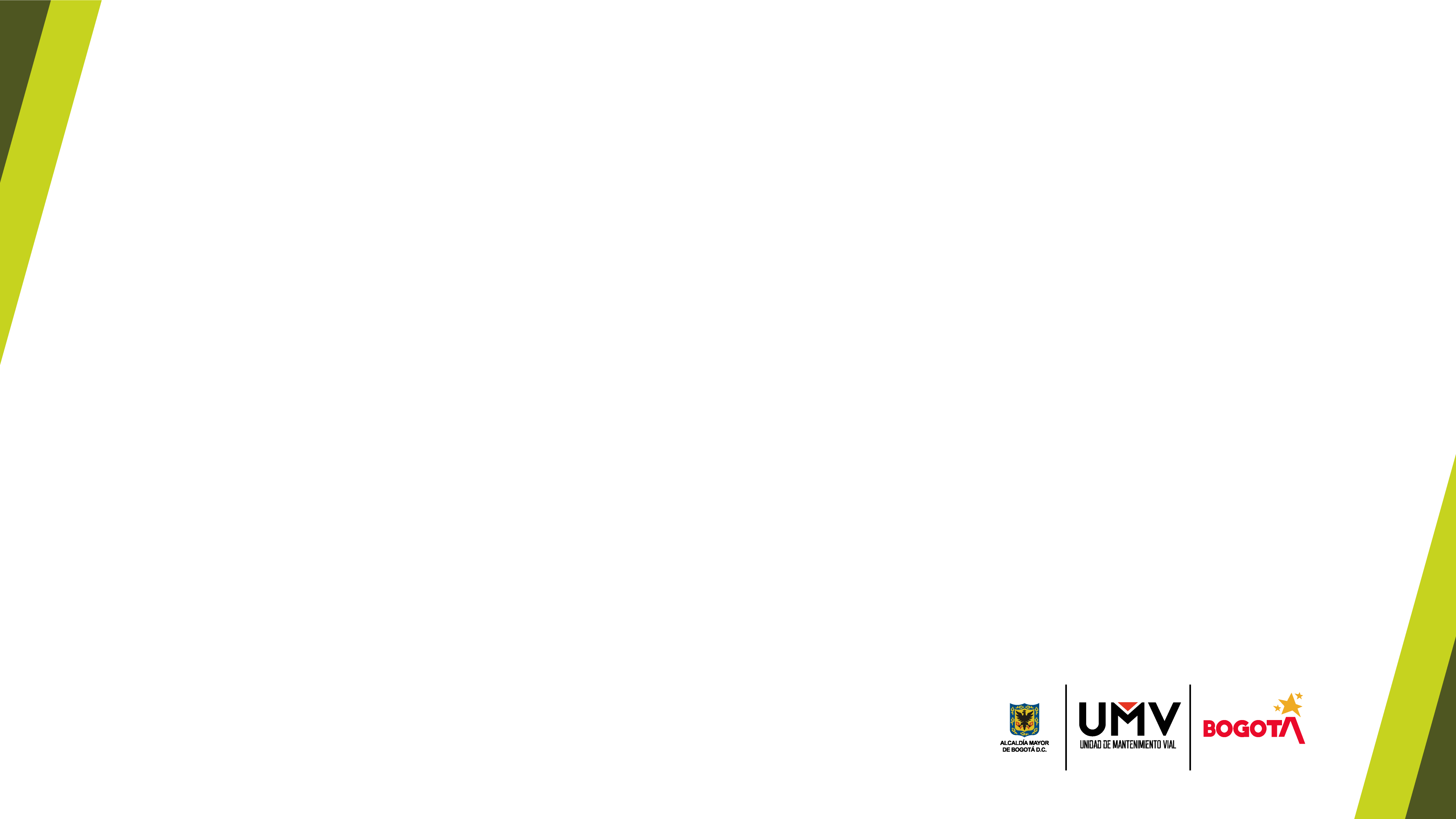 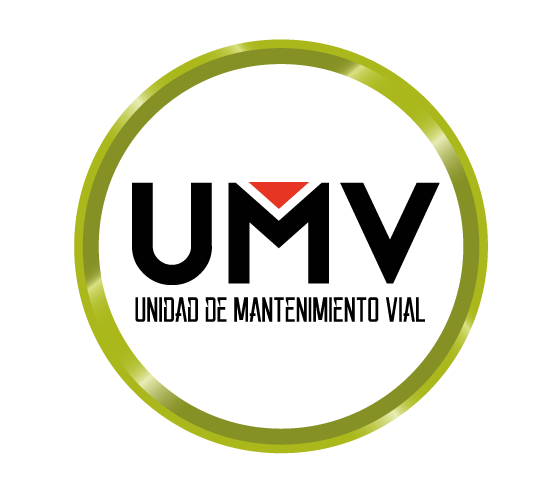 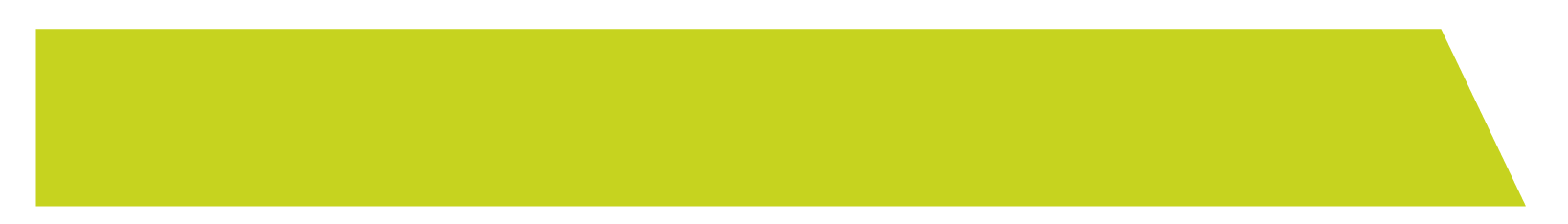 Rendiciones de cuentas locales
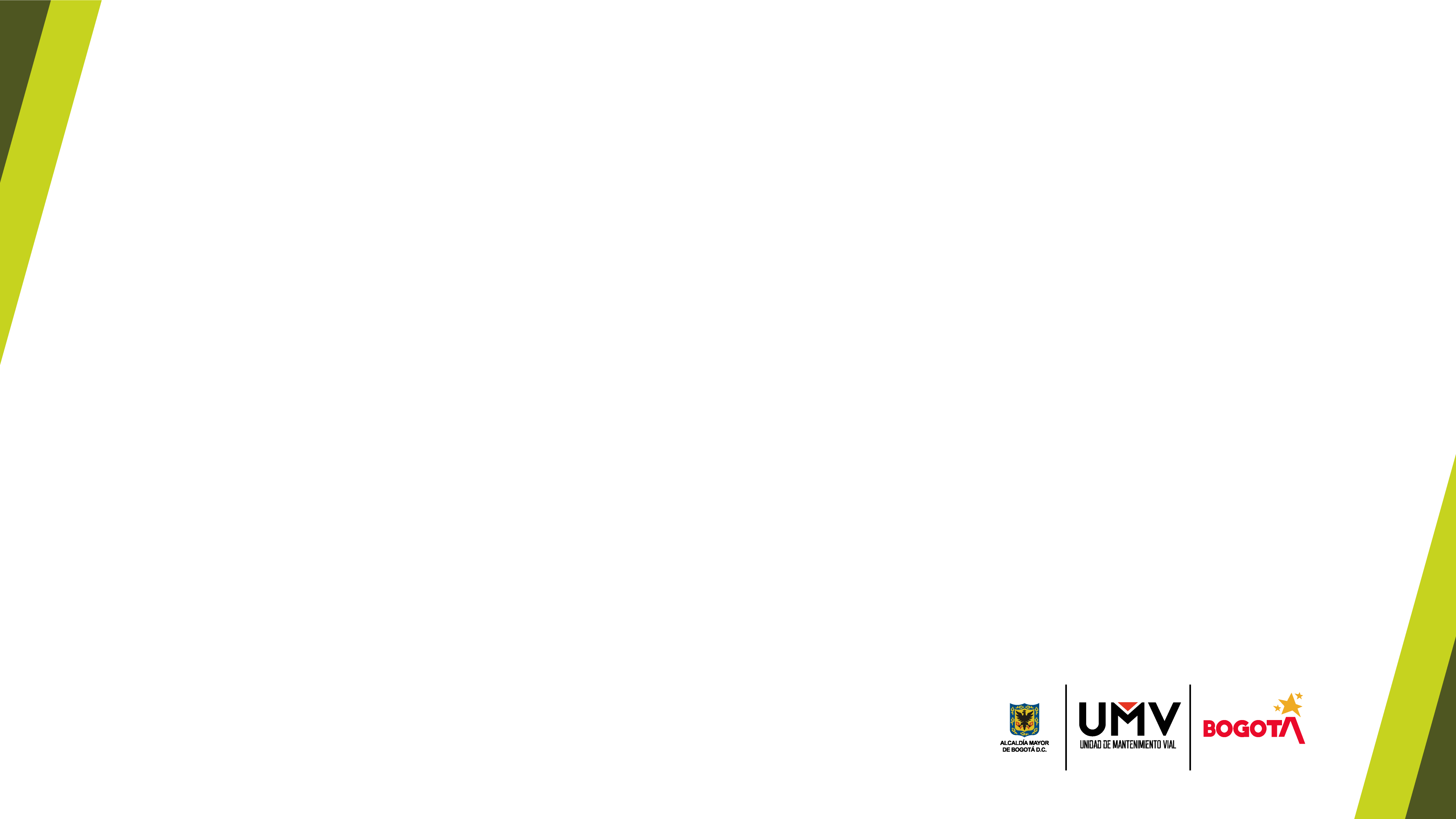 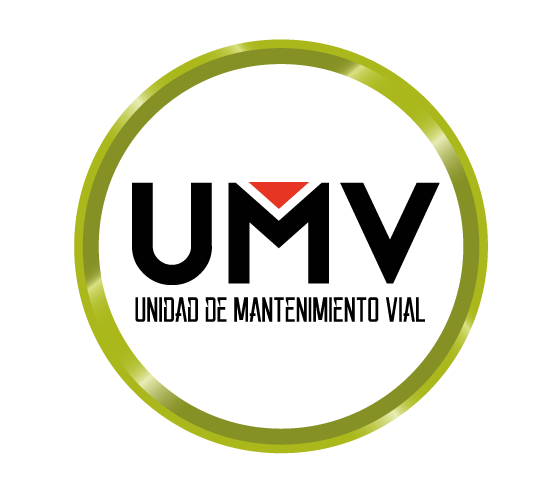 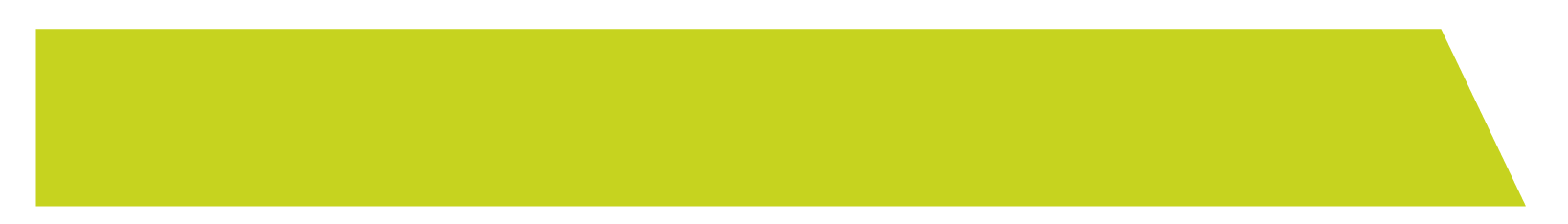 Rendiciones de cuentas locales
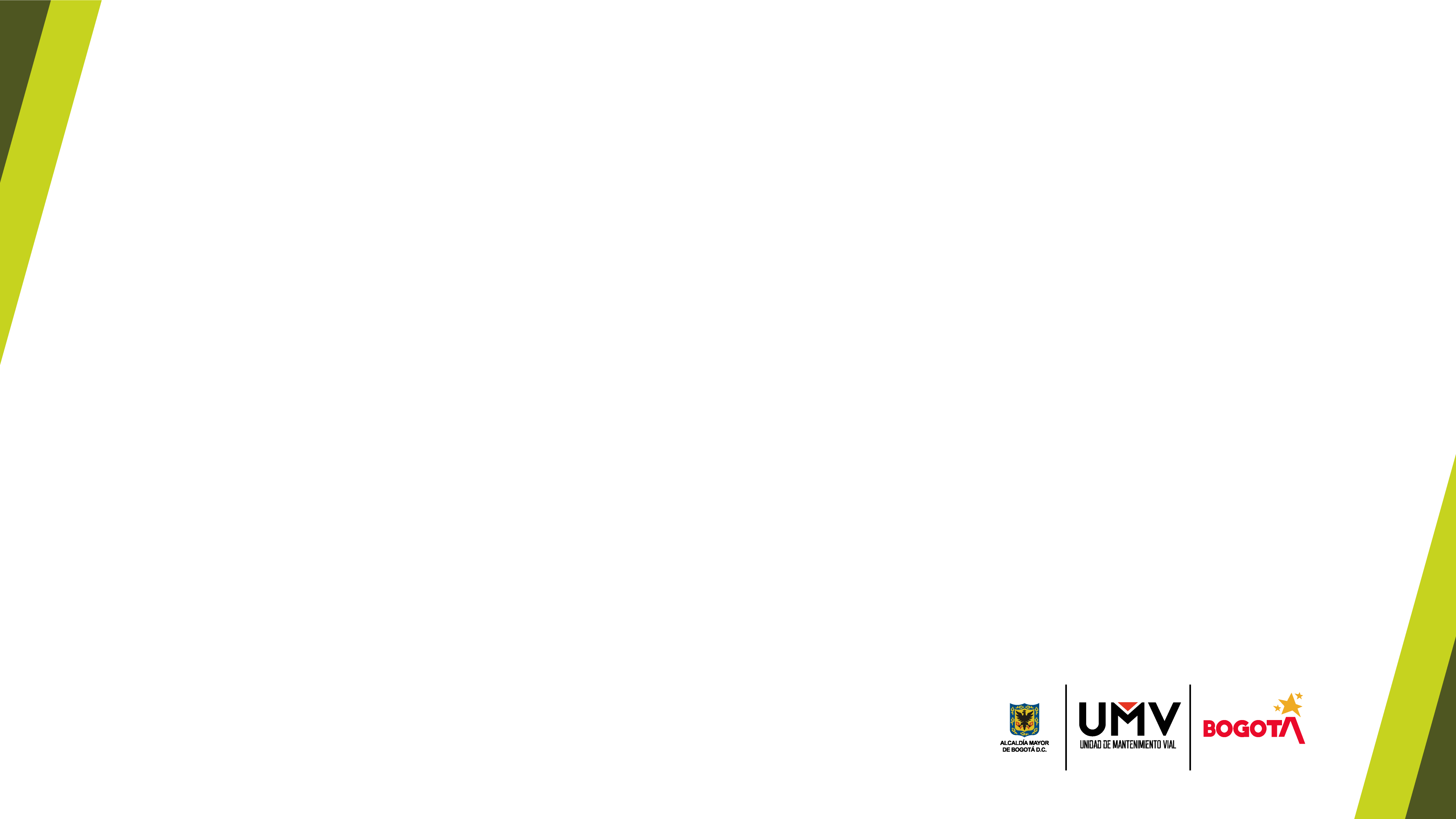 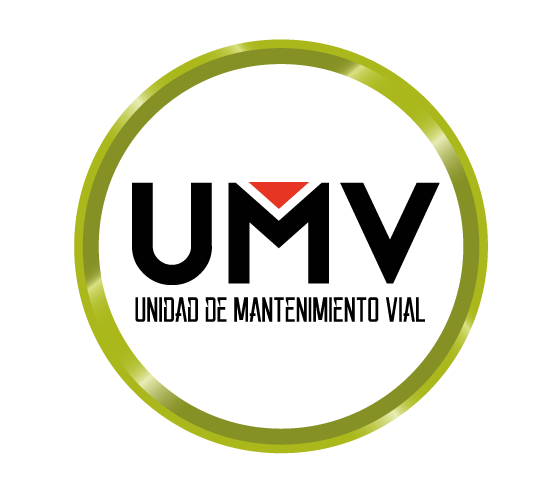 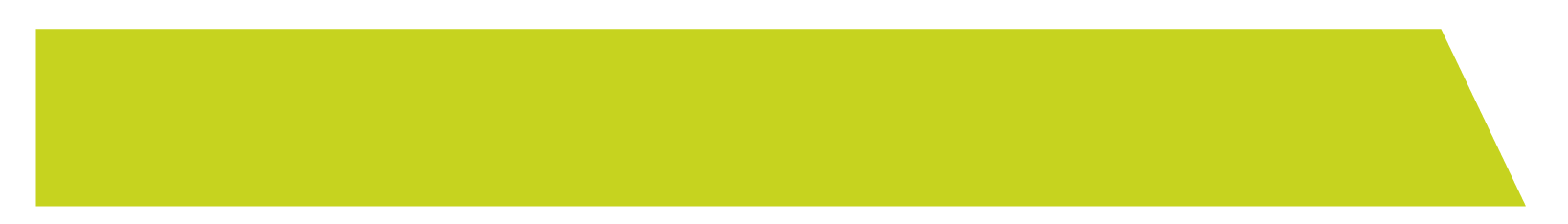 Rendiciones de cuentas locales
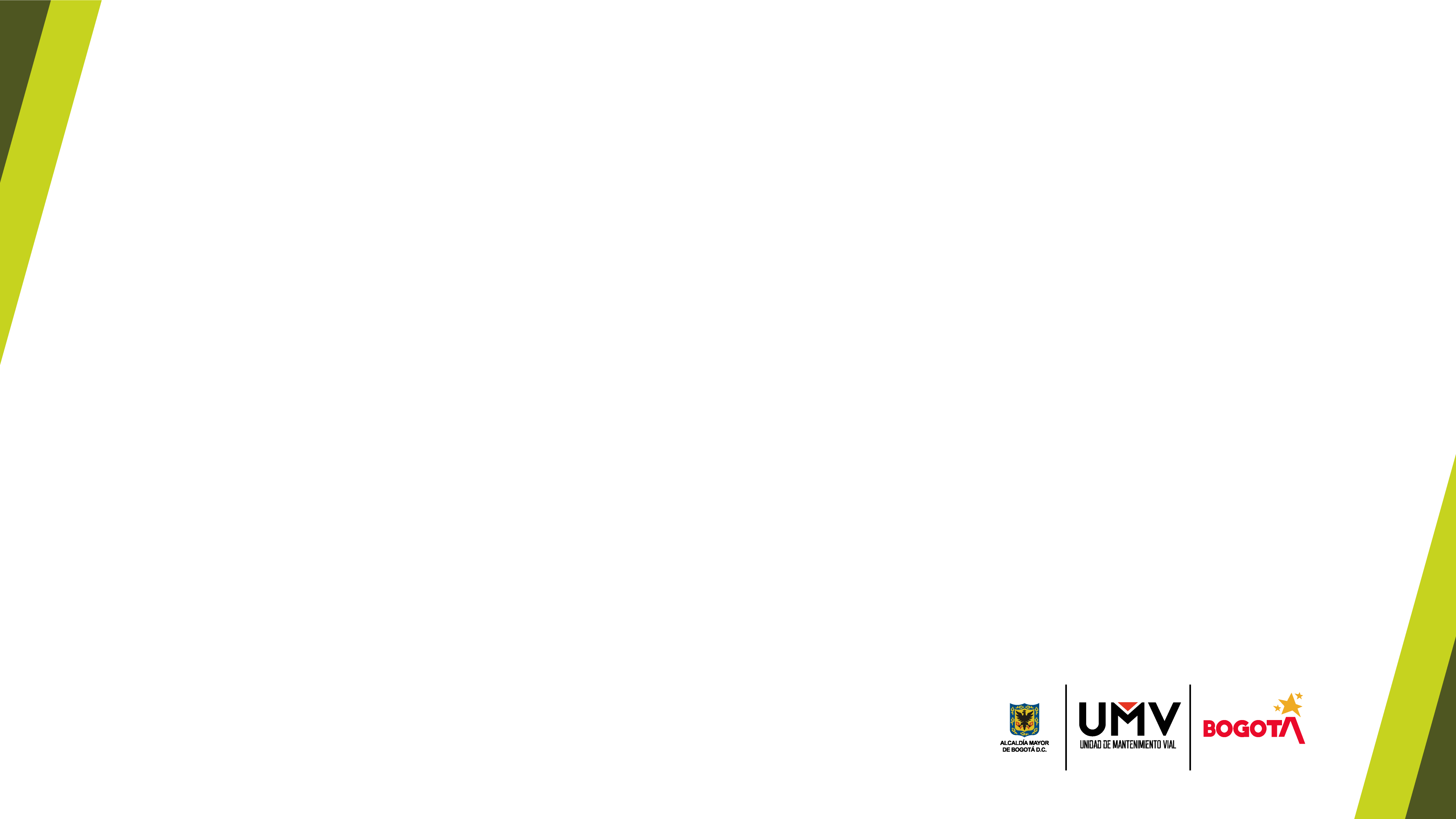 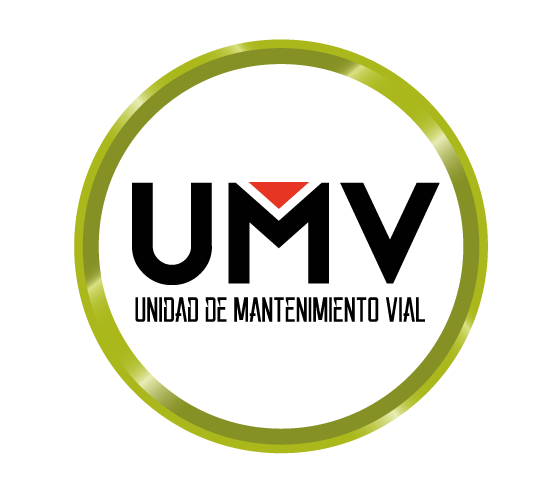 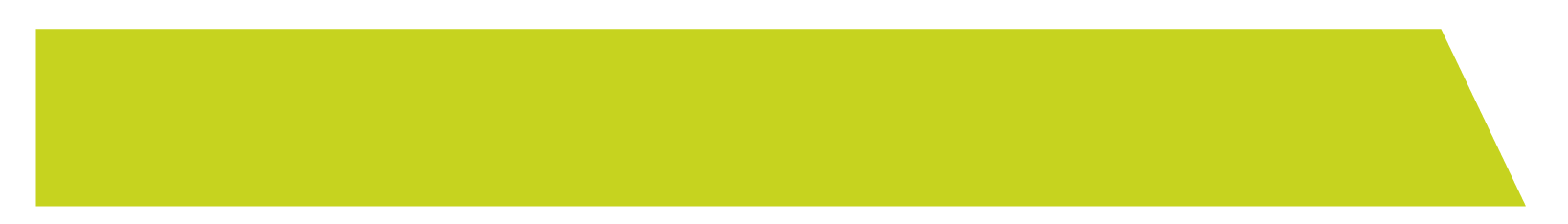 Rendiciones de cuentas locales
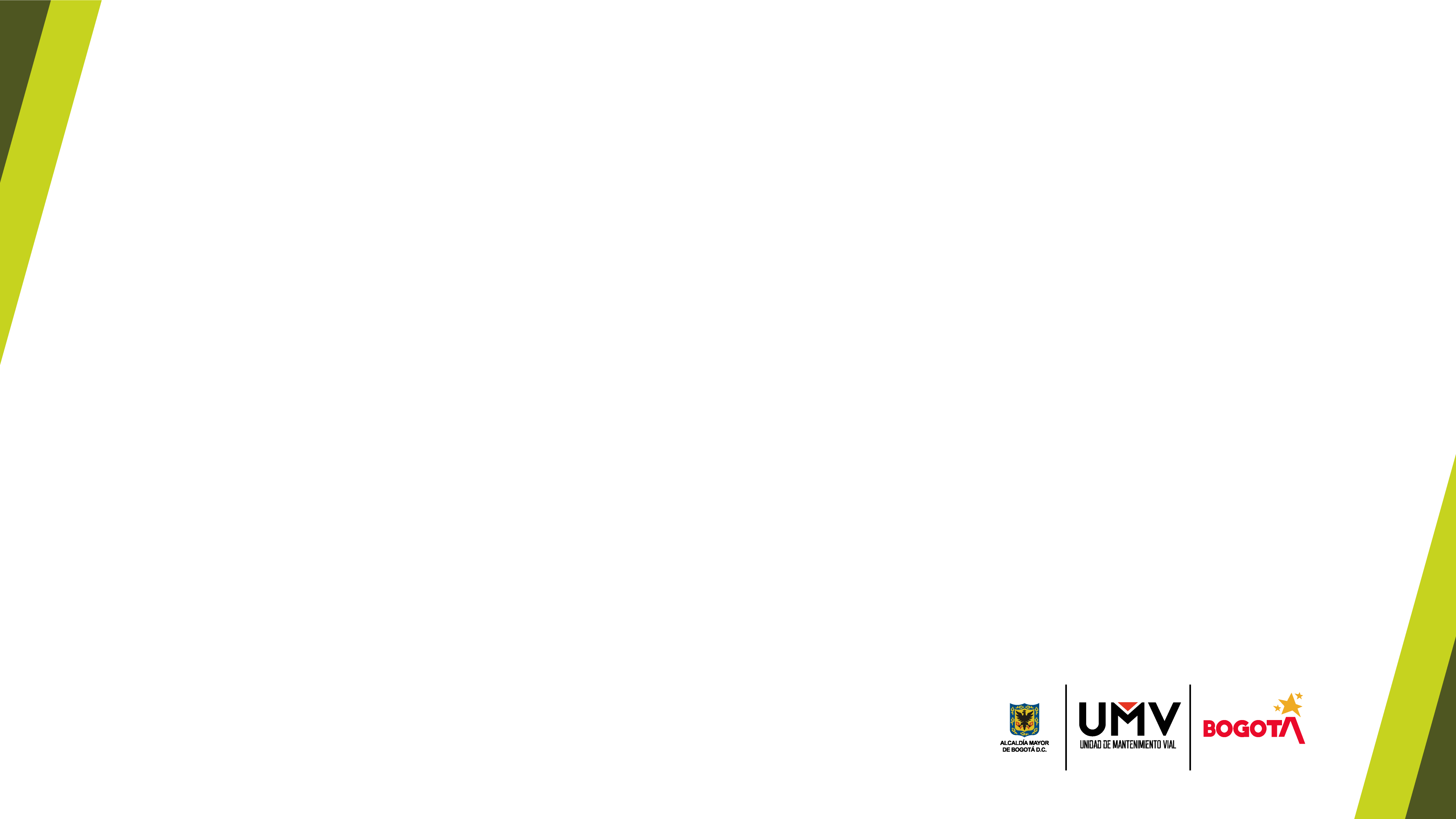 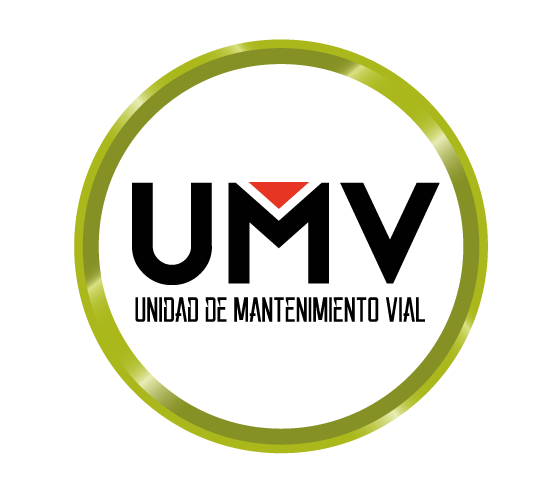 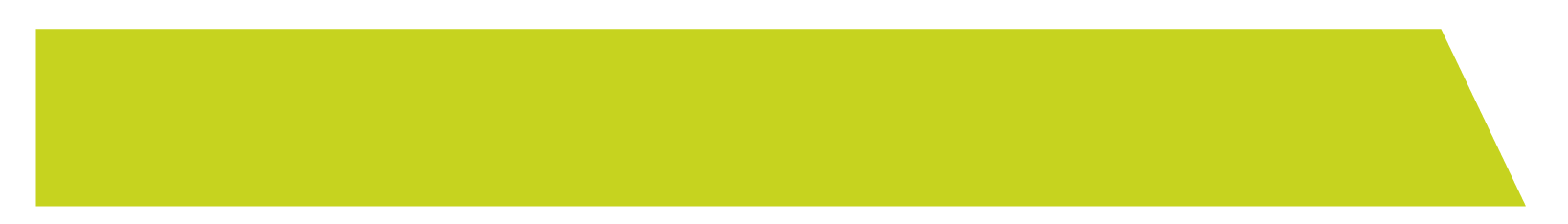 Rendiciones de cuentas locales
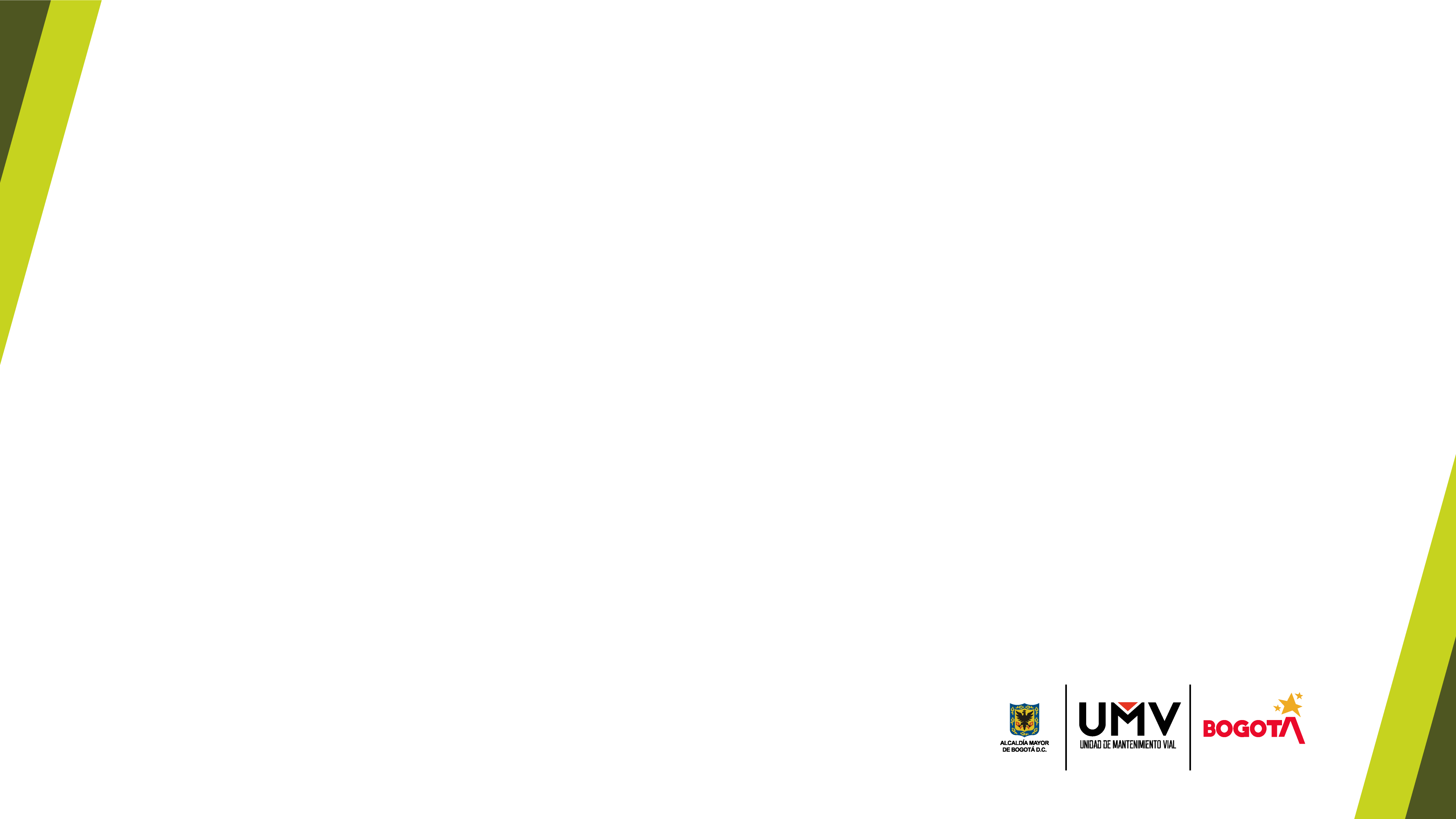 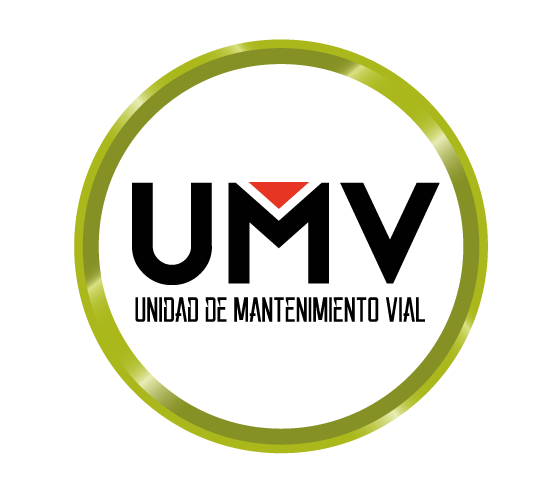 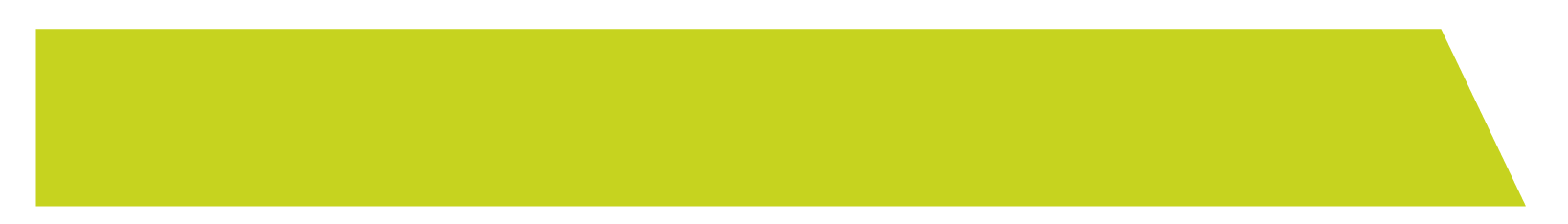 Rendiciones de cuentas locales
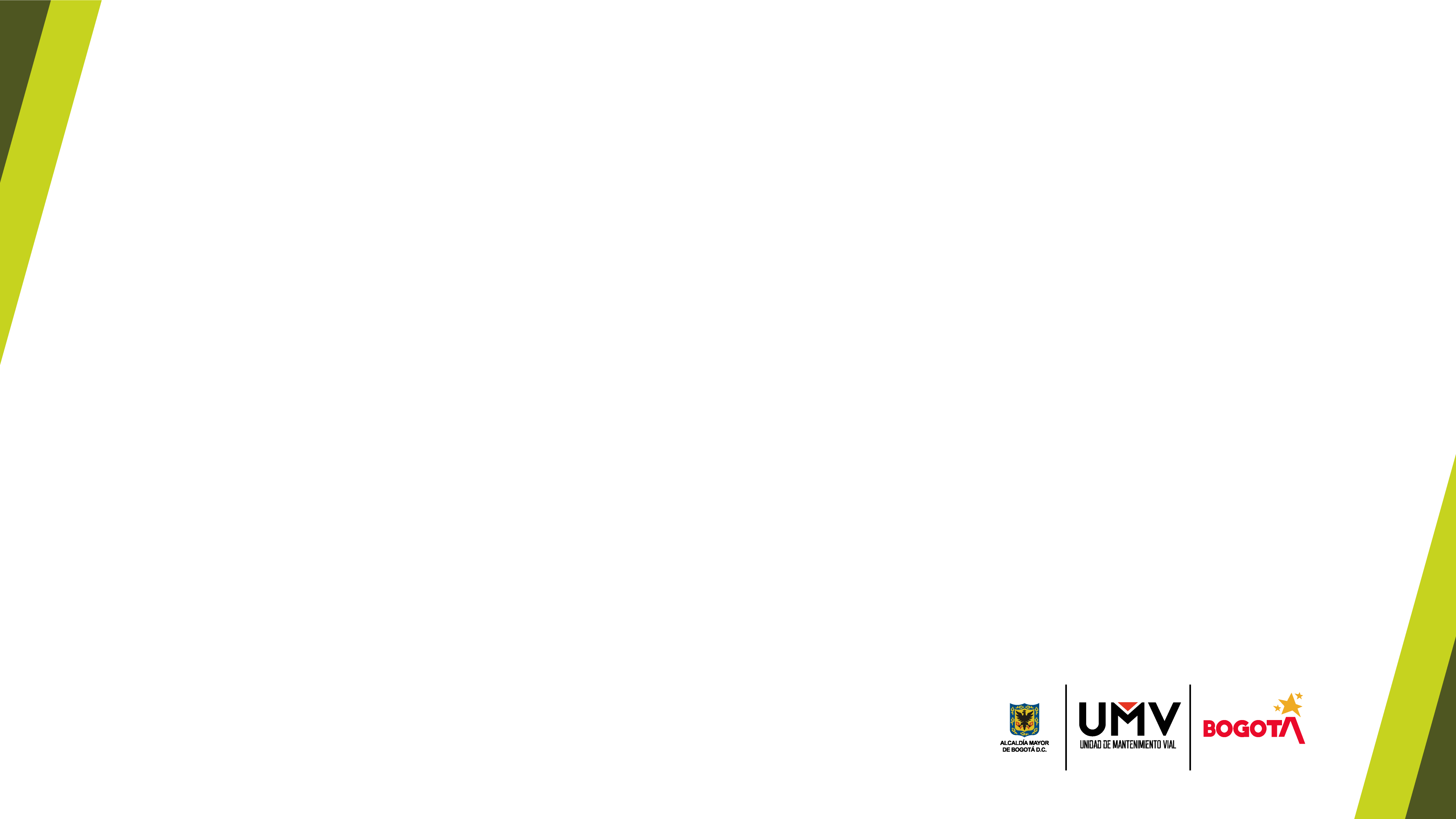 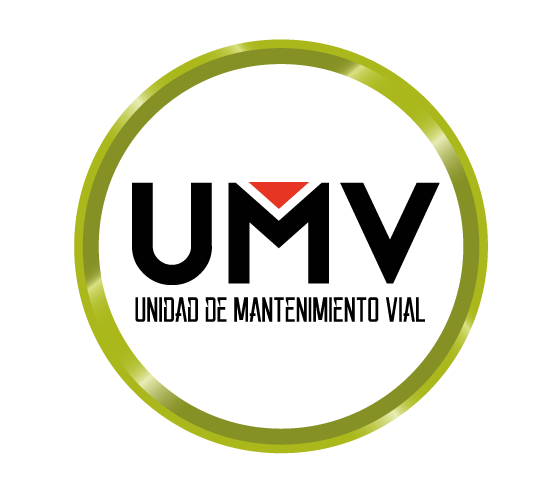 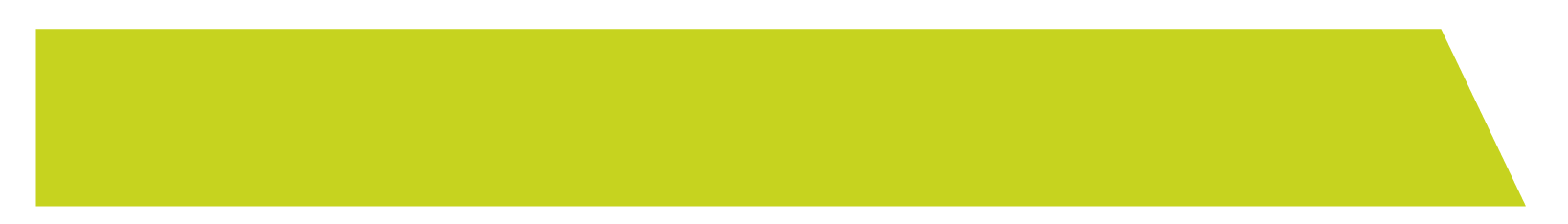 Rendiciones de cuentas locales
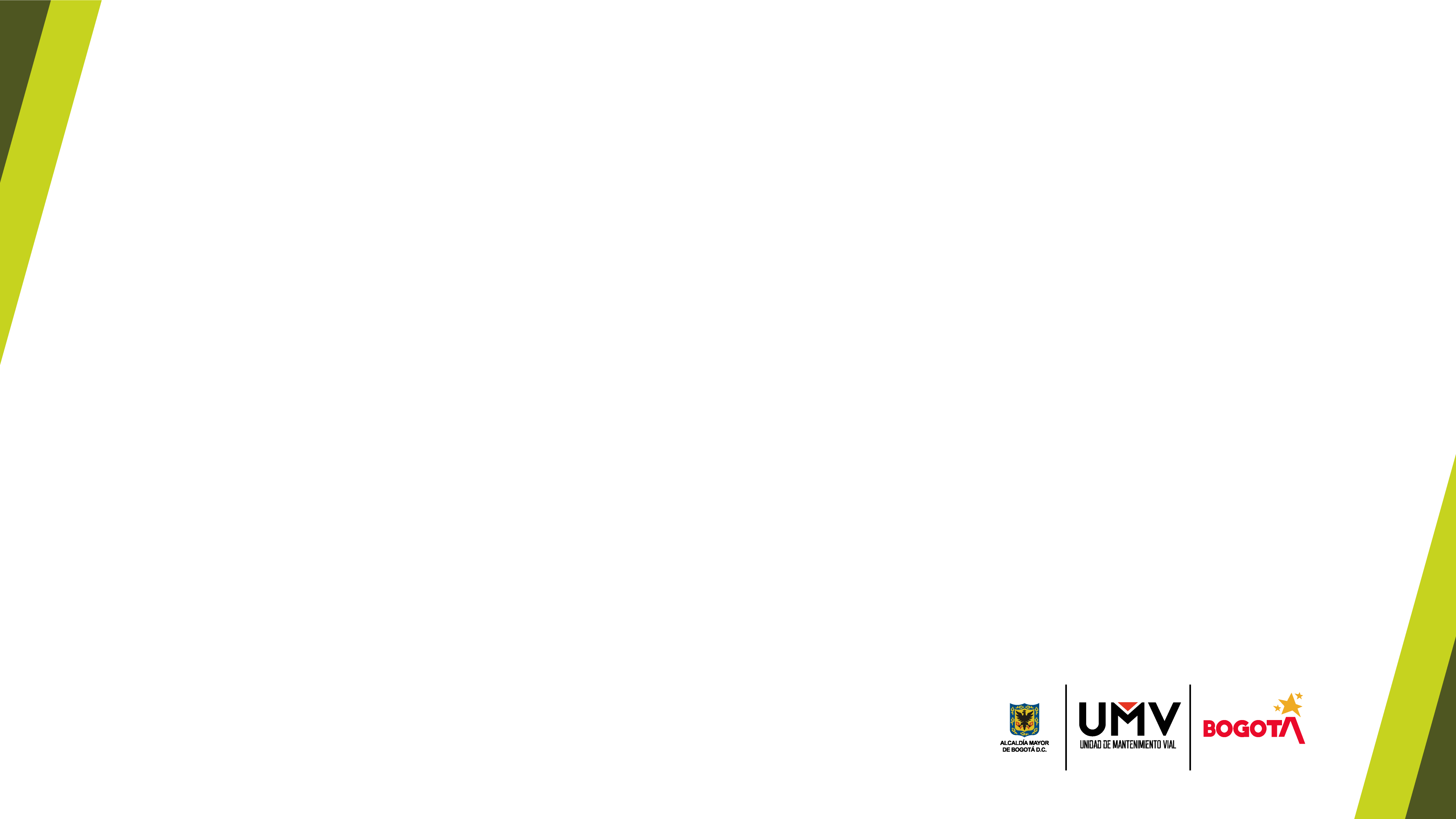 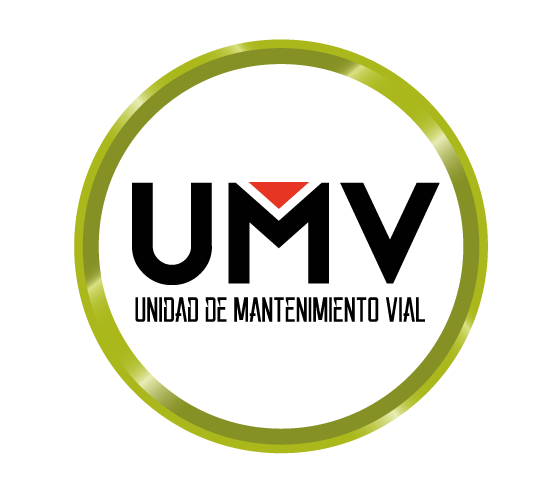 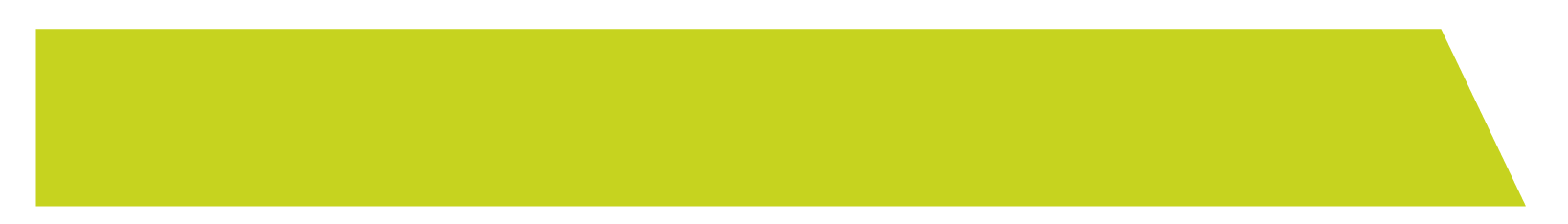 Rendiciones de cuentas locales
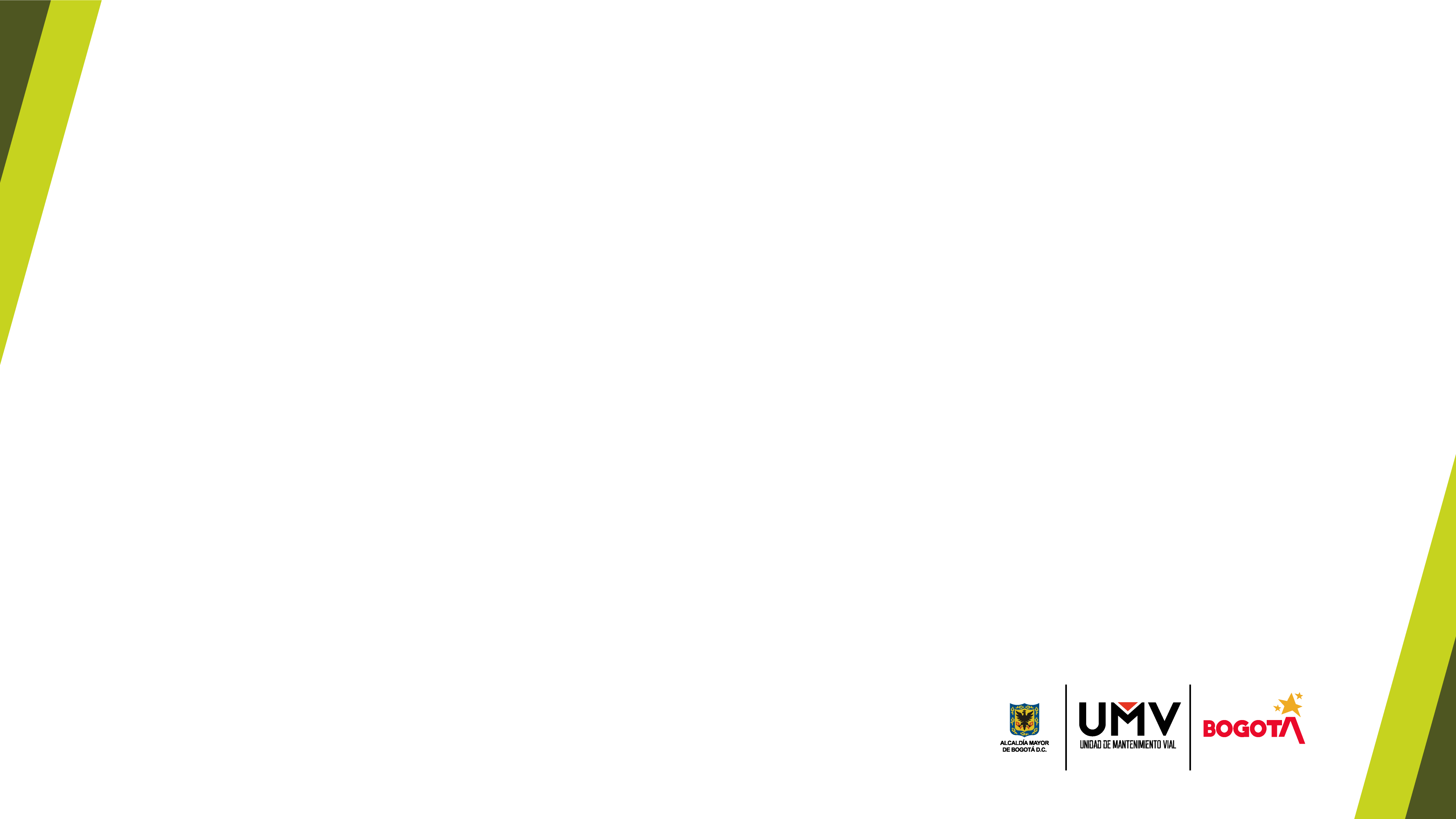 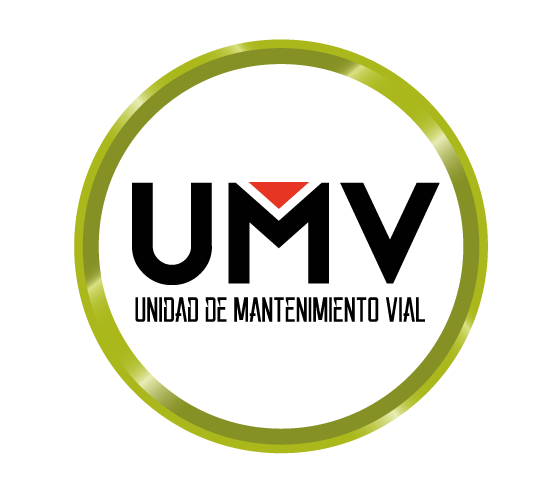 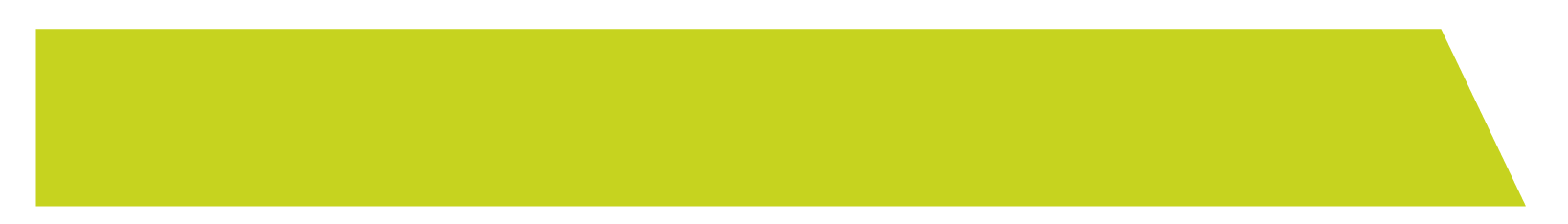 Rendiciones de cuentas locales
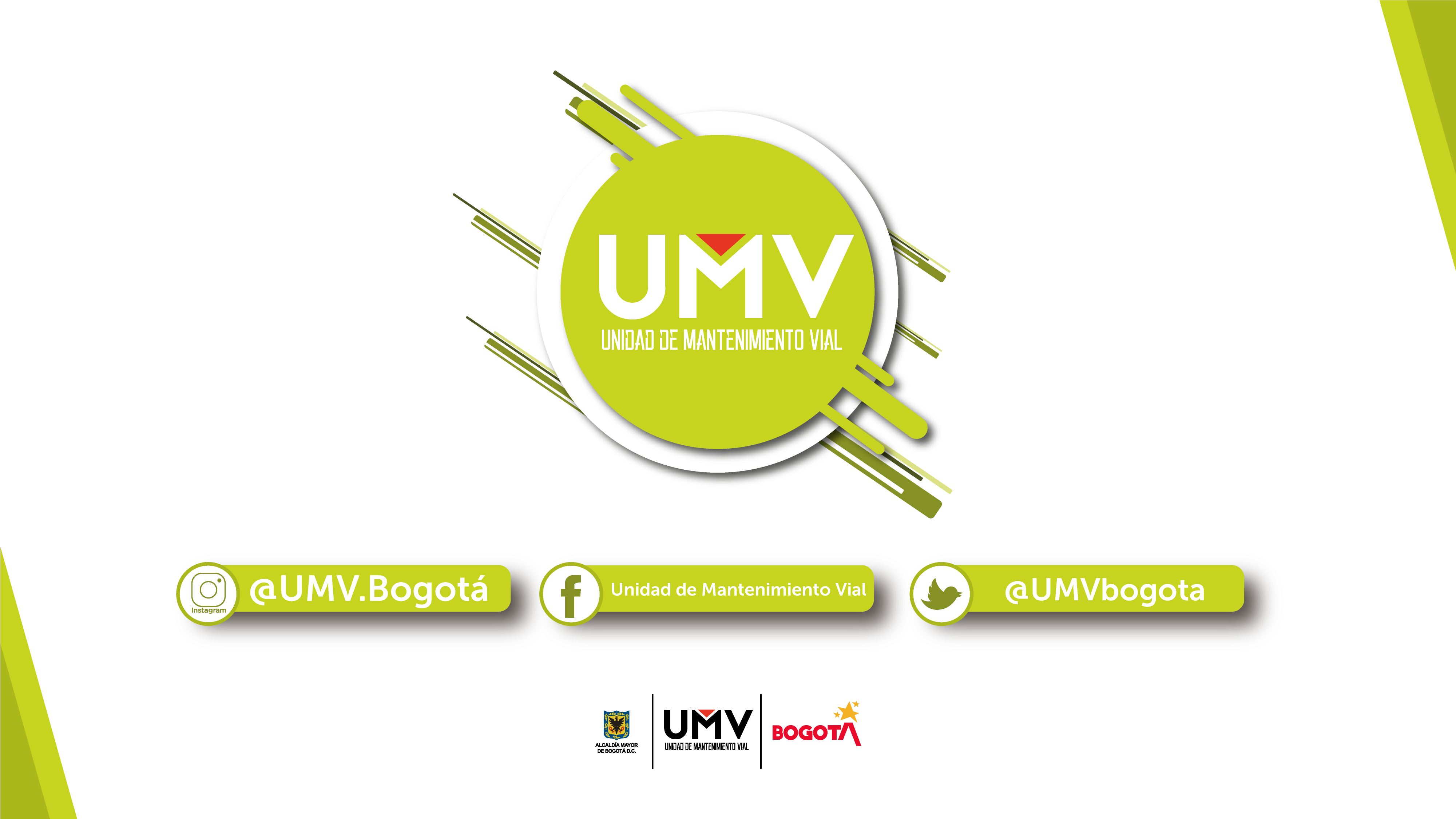